کلیات تشخیص اچ آی وی
دکتر هنگامه نامداری تبار
مسئول پایش و ارزشیابی برنامه کنترل ایدز
وزارت بهداشت درمان و آموزش پزشکی
مرحله پنجره
علامت منفی – آزمایش منفی
مراحل بیماری –مرحله پنجره
آنتی بادی
مرحله عفونت اچ آی وی
علامت منفی – آزمایش مثبت
مراحل بیماری –مرحله عفونت اچ آی وی
آنتی بادی
مرحله بیماری ایدز
علامت مثبت – آزمایش مثبت
مراحل بیماری –مرحله بیماری ایدز
روش های تشخیص بیماریهای عفونی(1)
روش مستقیم :
عامل بیماریزا را در بدن فرد پیدا کنیم :
کشت دادن ، اسمیر تهیه کردن و .......
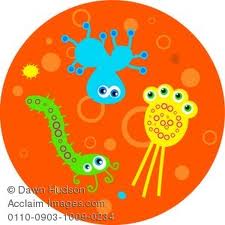 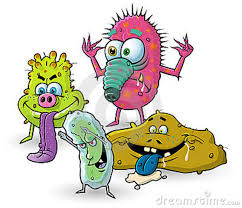 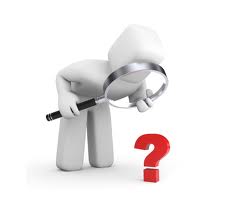 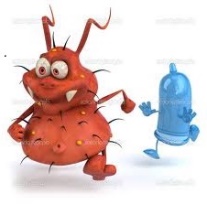 روش های تشخیص بیماریهای عفونی(2)
روش غیرمستقیم :
رد پای میکروب وپاسخ بدن مثل آنتی بادیها
را جستجو می کنیم .
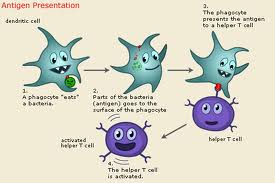 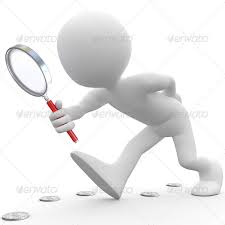 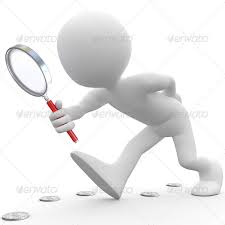 روش غیر مستقیم- ]حساس-اختصاصی[
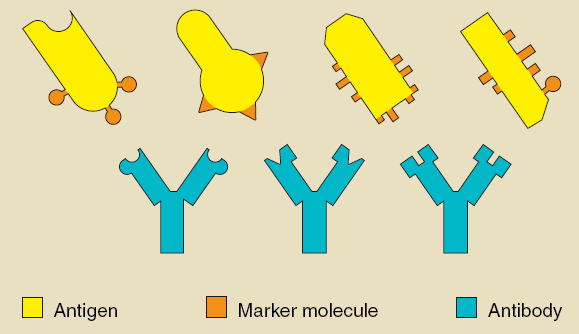 A
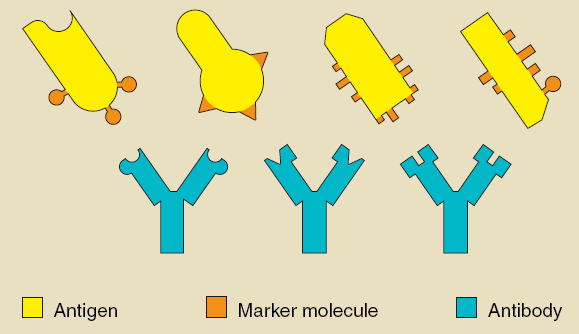 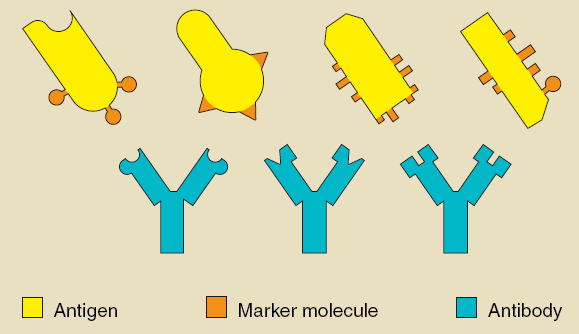 a
C
a
c
b
a
c
B
c
c
c
b
b
a
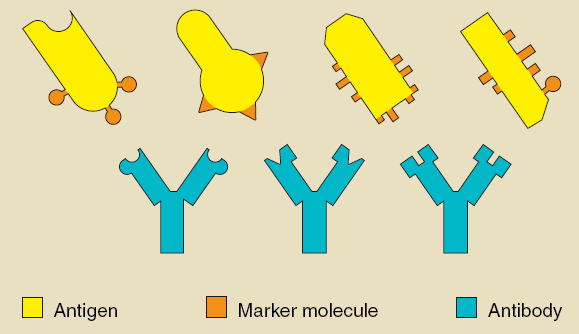 c
b
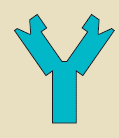 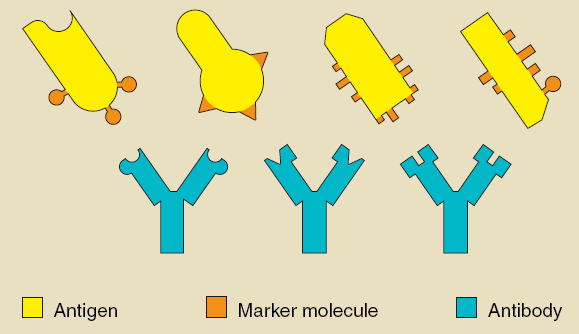 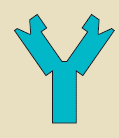 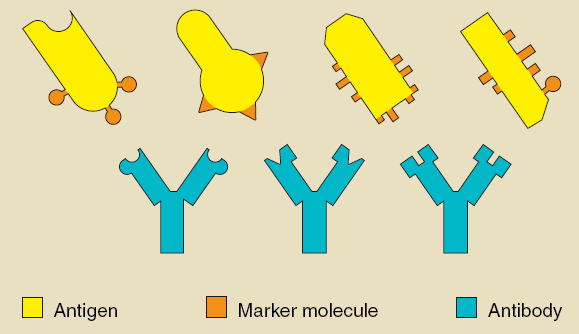 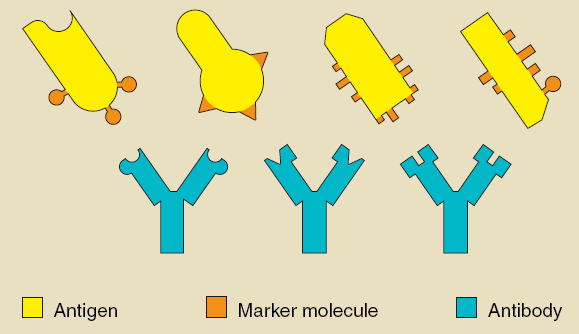 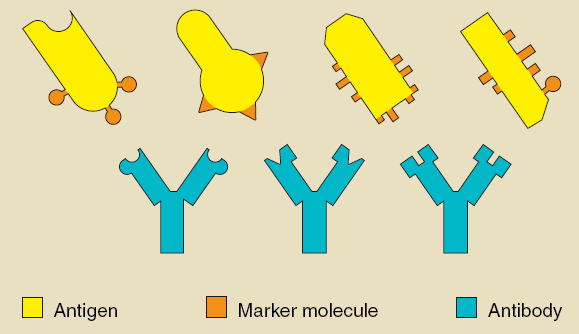 آچار فرانسه!!!
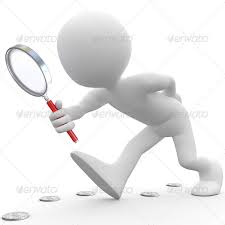 روش غیر مستقیم- ]حساس-اختصاصی[
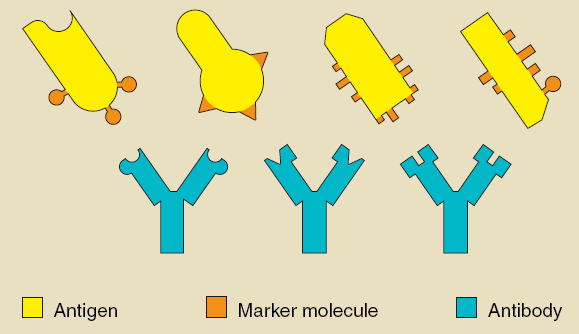 A
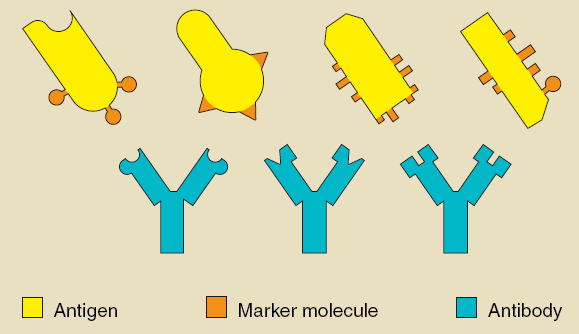 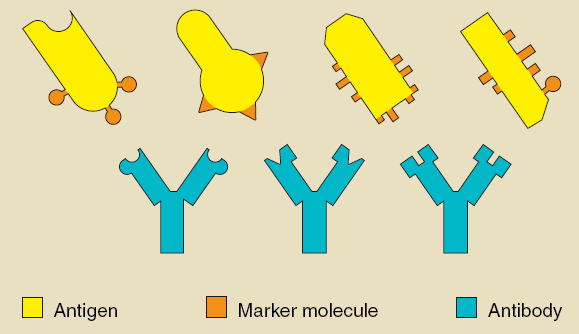 a
a
b
c
B
C
a
c
c
c
b
c
b
c
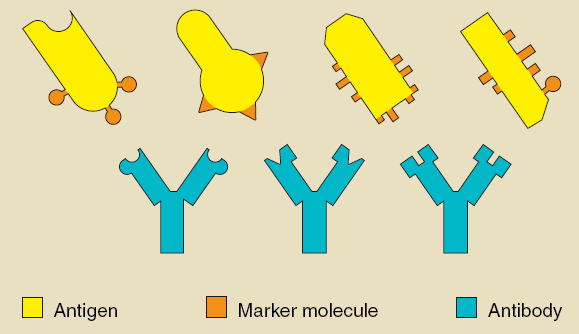 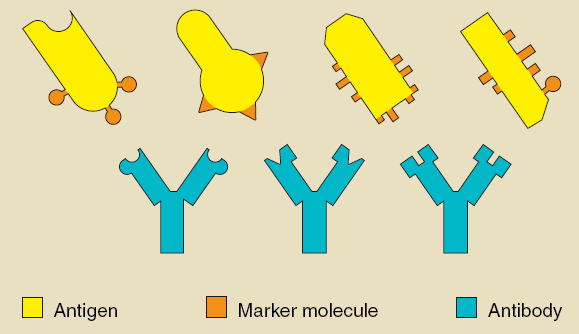 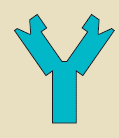 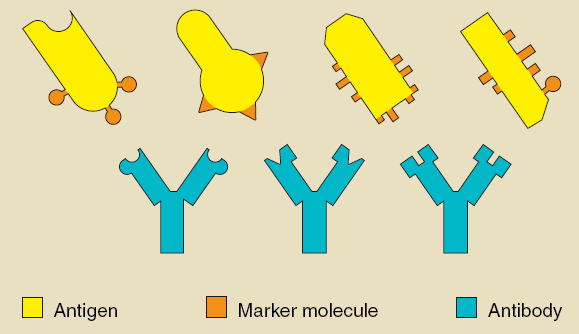 a
b
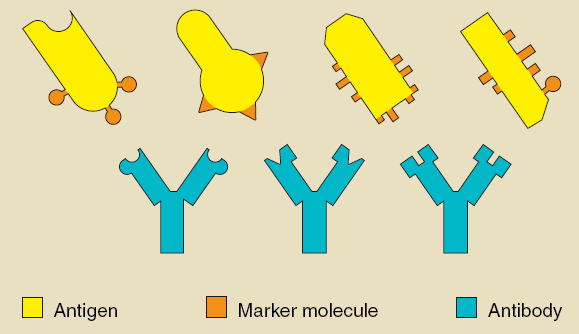 روش غیر مستقیم - ]حساس-اختصاصی[
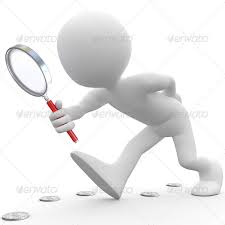 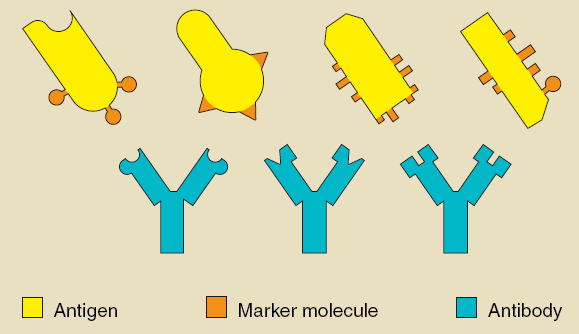 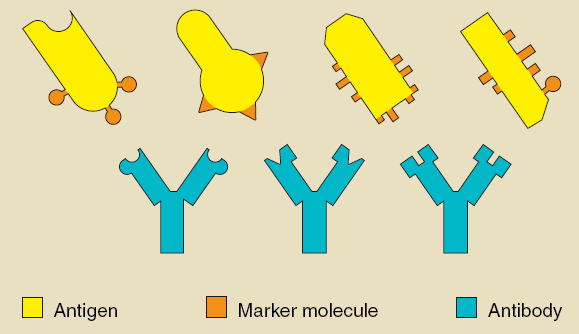 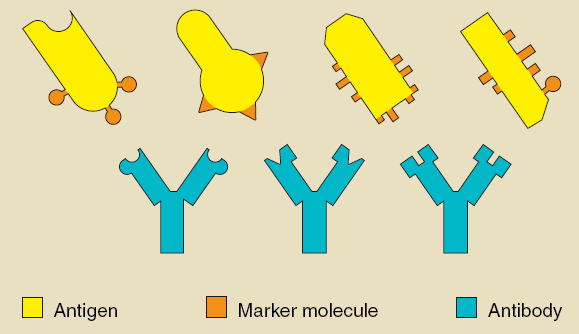 A
b
C
B
a
c
a
c
b
a
b
c
c
c
c
c
a
a
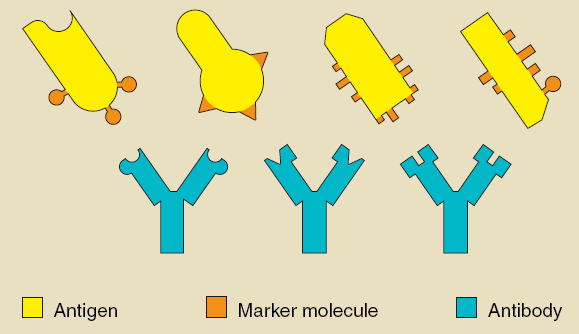 c
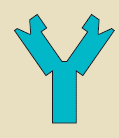 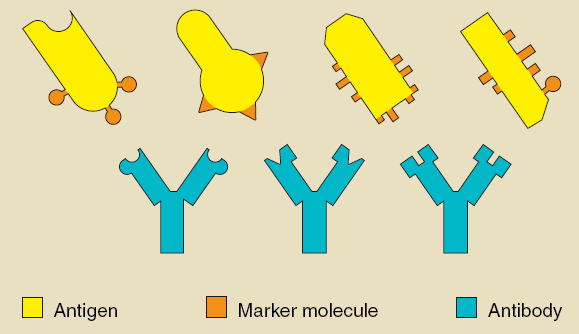 b
b
5 شرط اصلی برای انجام تست تشخیصی HIV
Consent= رضایت آگاهانه 
 Confidentiality= حفظ محرمانگی و رازداری
 Counselling=مشاوره
 Correct test results =تست معتبر و صحیح
Connection=امکان بر قراری ارتباط با سطوح ارائه دهنده خدمات مراقبت و درمان
تست اولیه
تست اولیه
دوره پنجره
دوره پنجره
+
-
-
منفی
تست های  تاییدی
+
-
مثبت
نوع تست مورد استفاده
تحقیقات : حساسیت بالا 
مراقبت و درمان :اختصاصیت بالا